৮৭
৮৭
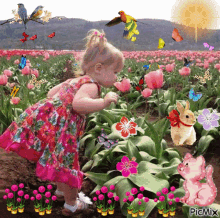 আজকের ক্লাসে সবাইকে স্বাগত
৮৭
৮৭
শিক্ষক পরিচিতি
কামরুন নাহার
 সহকারী শিক্ষক
পাইথল সরকারি প্রাথমিক বিদ্যালয়
গফরগাঁও, ময়মনসিংহ।
৮৭
৮৭
পাঠ পরিচিতি
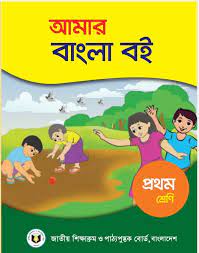 শ্রেণিঃ প্রথম
বিষয়ঃ বাংলা
পাঠঃ রুবির বাগান
পাঠ্যাংশঃ রুবির ভাই...হেসে ওঠে। 
সময়ঃ ৪০ মিনিট।
শিখনফলঃ এই পাঠ শেষে শিক্ষার্থীরা শিখবে...
শোনাঃ                                                                     ২.২.১:গল্পকথা শুনে বুঝতে পারবে।
৩.৩.১: পরিচিত ফুলের নাম শুনে মনে রাখতে পারবে।
বলাঃ২.৬.৩: রঙের নাম বলতে পারবে।
পড়াঃ ২.৬.১: পরিচিত ফুলের নাম শুনে  পড়তে পারবে।
          ২.৬.৩: রঙের নাম পড়তে পারবে।
চলো আমরা একটি ছবি দেখি
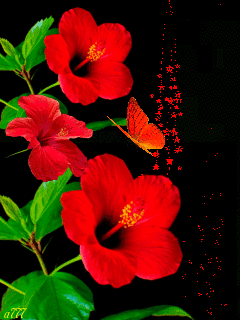 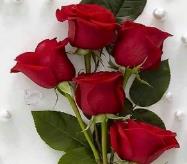 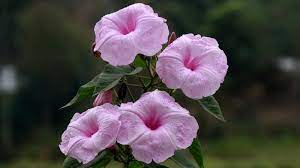 উপরের ছবিতে কী দেখতে পাচ্ছ?
আজকের পাঠঃ রুবির বাগান
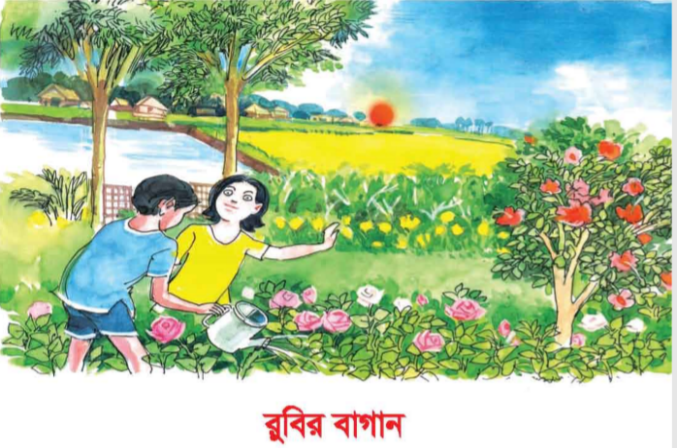 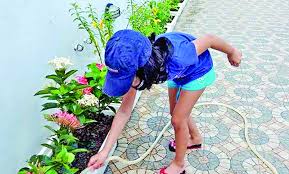 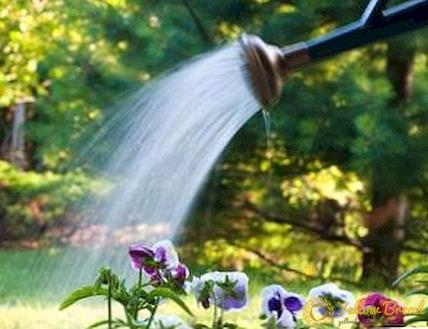 রুবির ভাই অমি। তারা বাগানে কাজ করে। গাছে পানি দেয়।
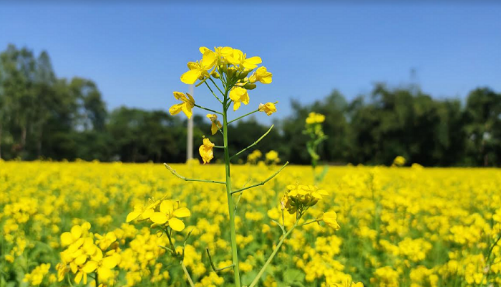 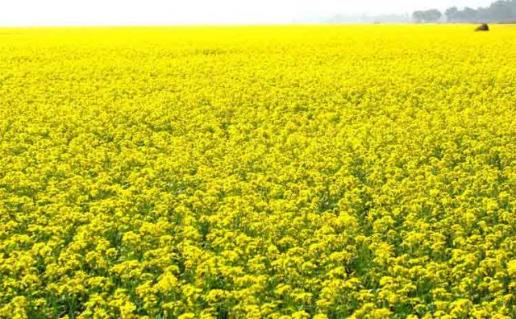 বাগানের পাশে মাঠ জুড়ে সরষে খেত। হলুদ ফুলে ভরা।
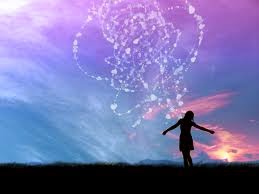 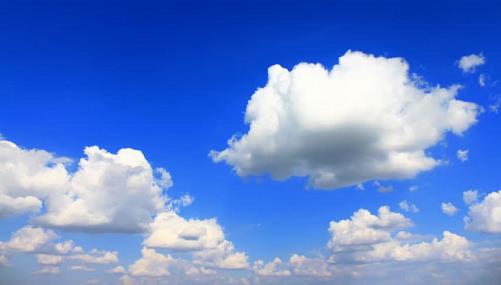 ওরা উপরে তাকায়। সেখানে নীল আকাশ।
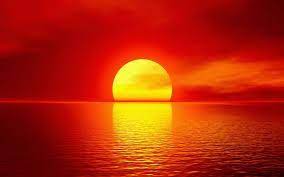 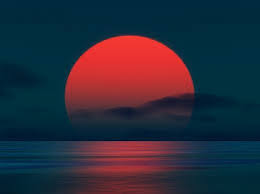 পুব আকাশে সকালে সূর্য ওঠে। টকটকে লাল রঙের।
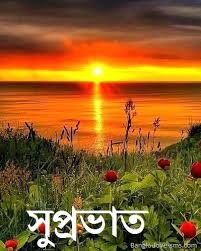 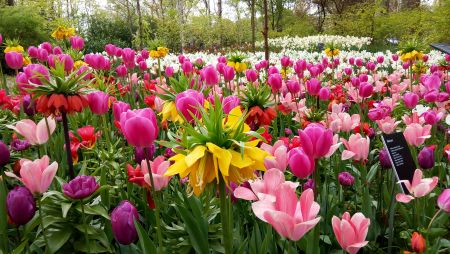 তার আলো পড়ে ফুলে ফুলে। পুরো বাগান হেসে ওঠে।
৮৭
৮৭
৮৭
শিক্ষকের আদর্শ পাঠ
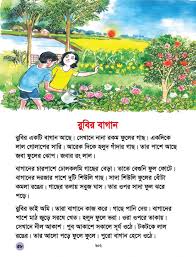 ৮৭
৮৭
৮৭
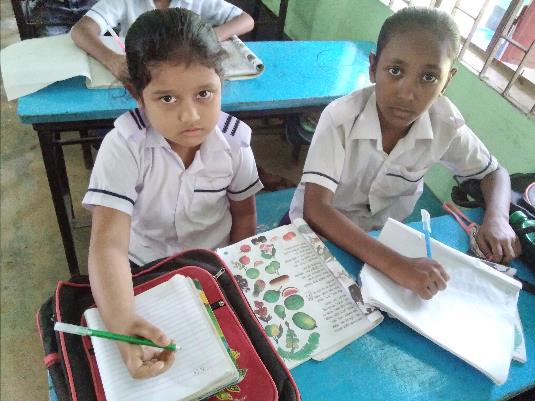 একক কাজ
রুবির ভাইয়ের নাম কী?
জোড়ায় কাজ
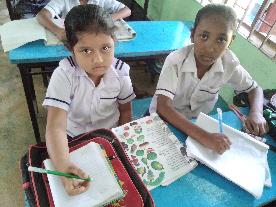 পুব আকাশে সকালের সূর্য দেখতে কেমন?
দলীয় কাজঃ নিচের ছবি দেখে ফুলের নাম বলঃ
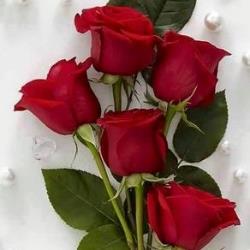 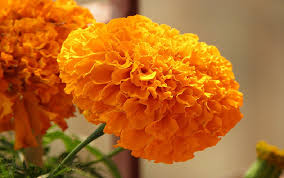 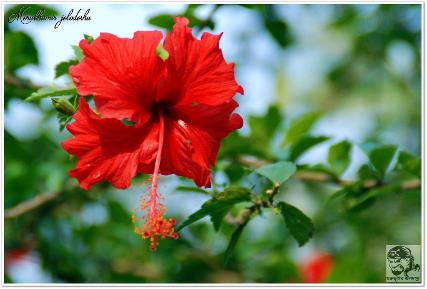 দলীয় কাজঃ নিচের ফুলের সাথে রং মিল করঃ
লাল
হলুদ
সাদা
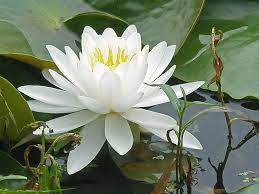 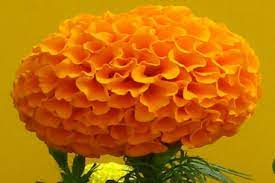 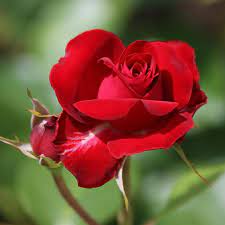 ৮৭
৮৭
৮৭
মূল্যায়ন
আকাশের রং কেমন?
জবা ফুলের রং কেমন?
সরষে ফুলের রং কেমন?
৮৭
৮৭
৮৭
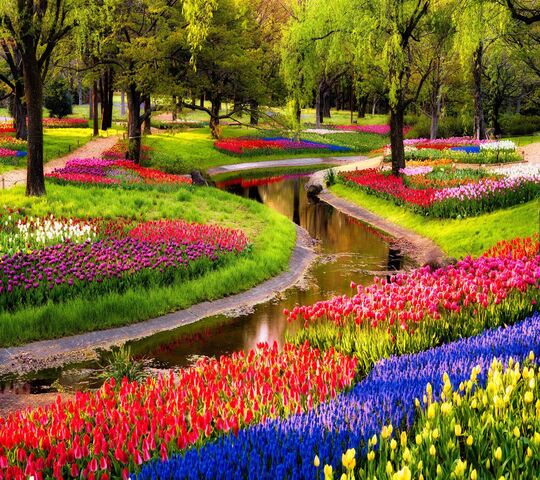 সবাইকে ধন্যবাদ।